Walking with Christ
Walking  in Light
Do you remember your first walk with Jesus?
Do you still walk with Him today?
Walking with Jesus is not only one time event.
It is every day challenge.
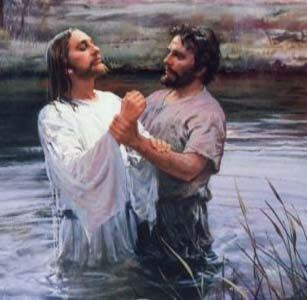 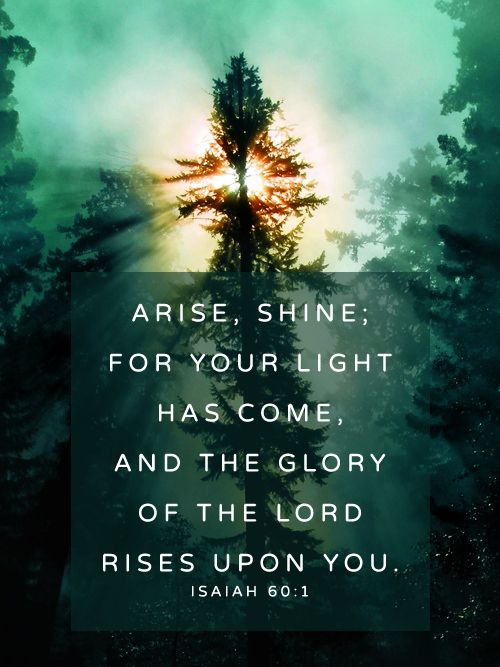 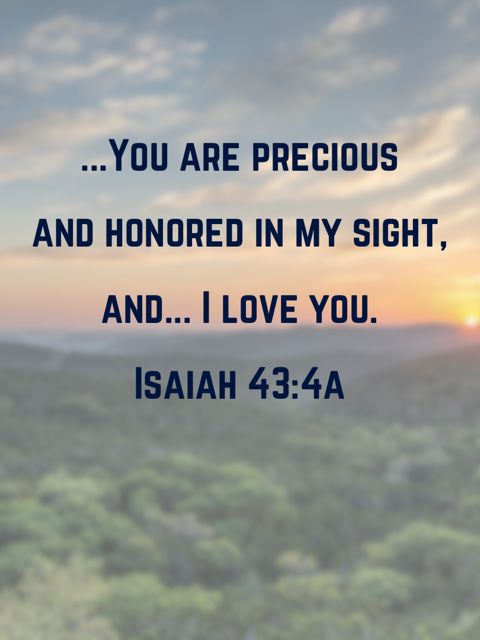 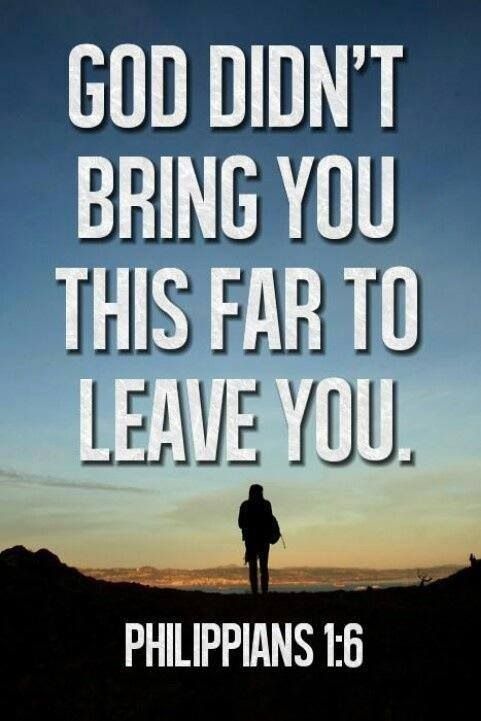 Jesus gave  3 assurance power for church to make it trough hard time.
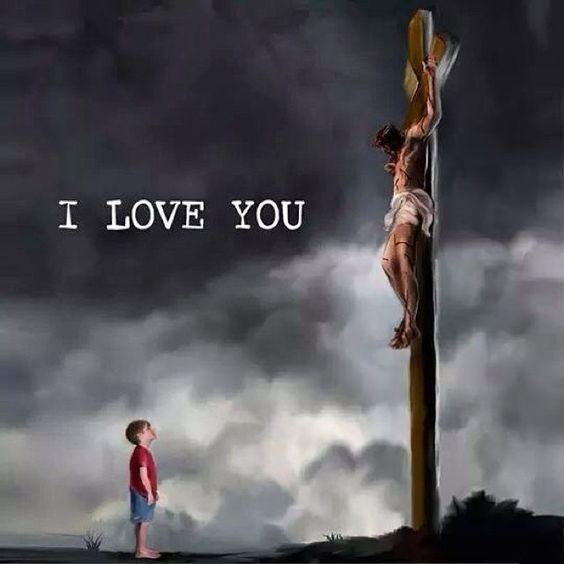 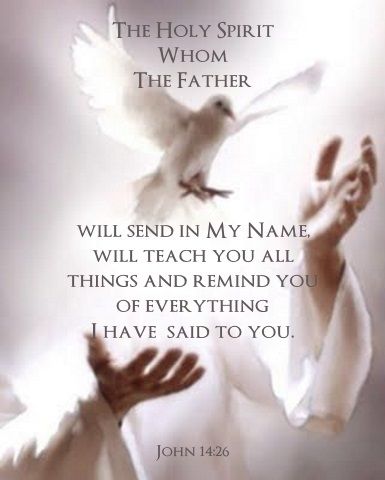 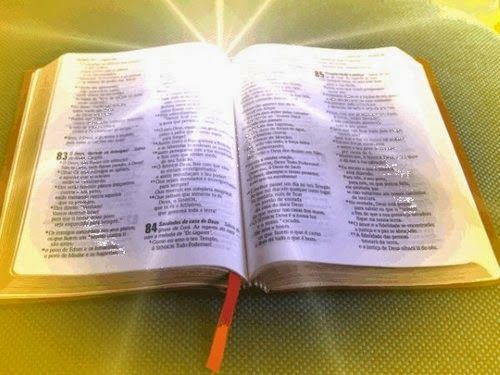 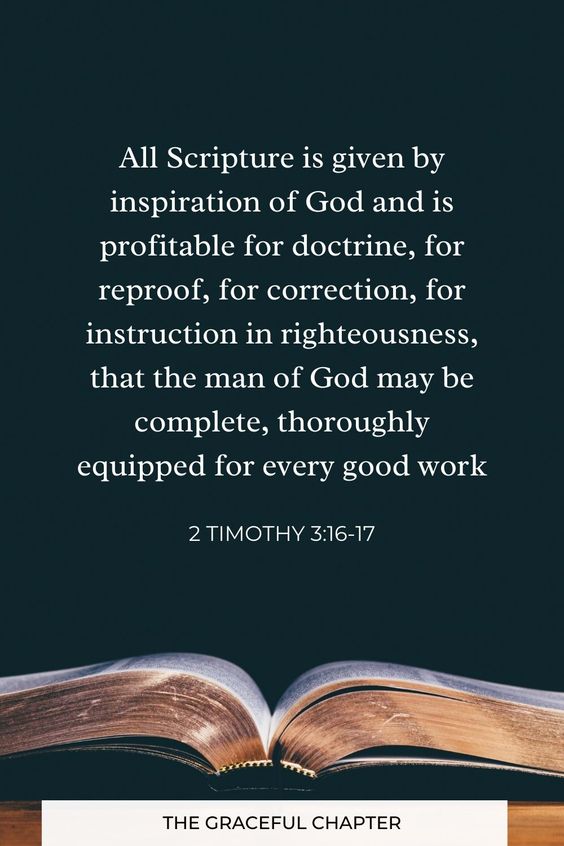 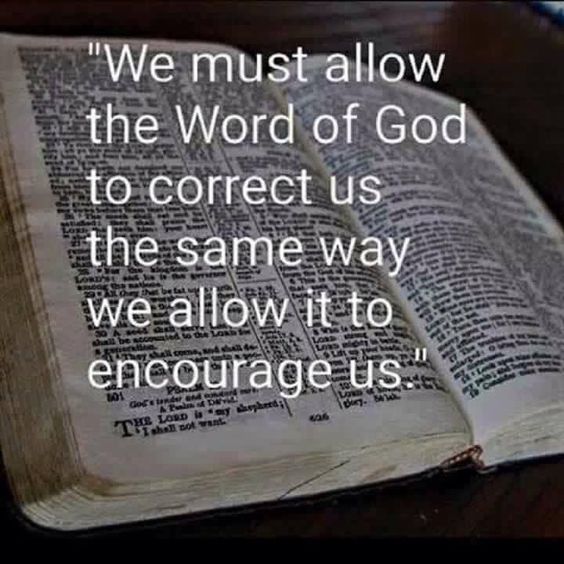 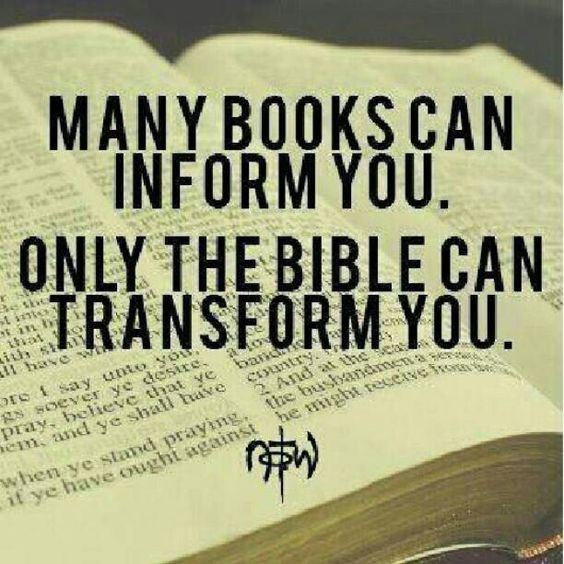 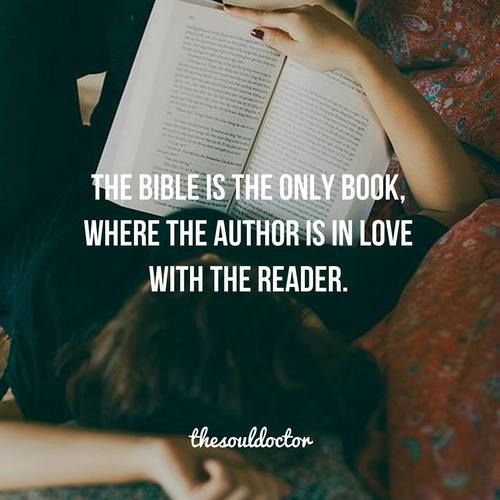 Almost every relationship has some issues.
Wretched
 A person who is in a very unhappy or unfortunate state
Miserable :
 Sad
 Unhappy 
 Upset
 Broken-hearted
Poor 
Blind
Naked
This represent
Spiritual
condition
Can we understand 
and except this
message?
How we come to this situation?
PRIDE            and     SELFISHNESS
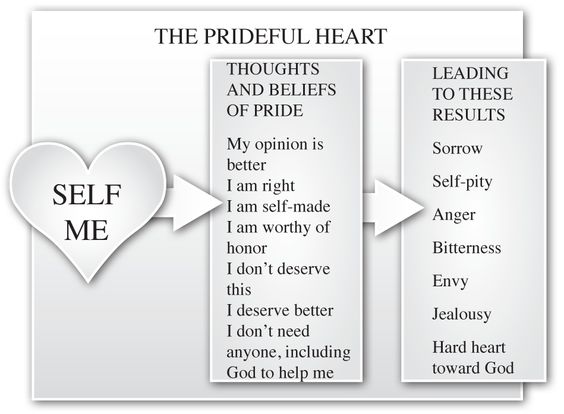 Jesus
is only solution

Depends   and trust  Jesus
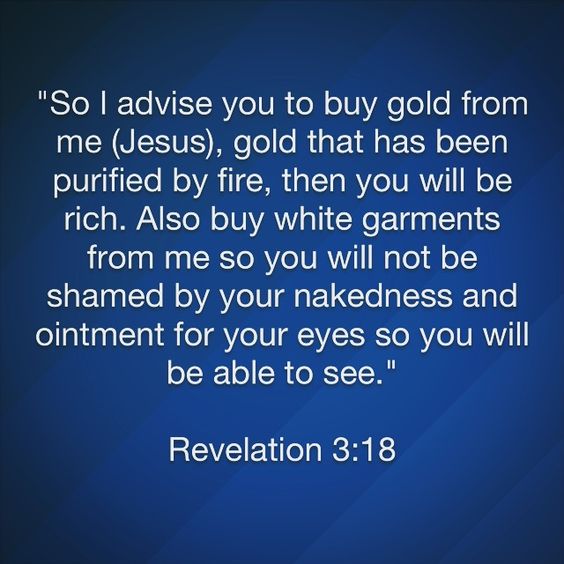 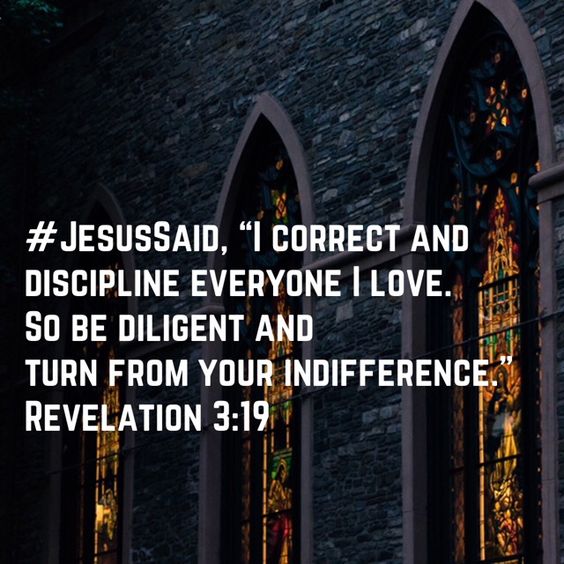 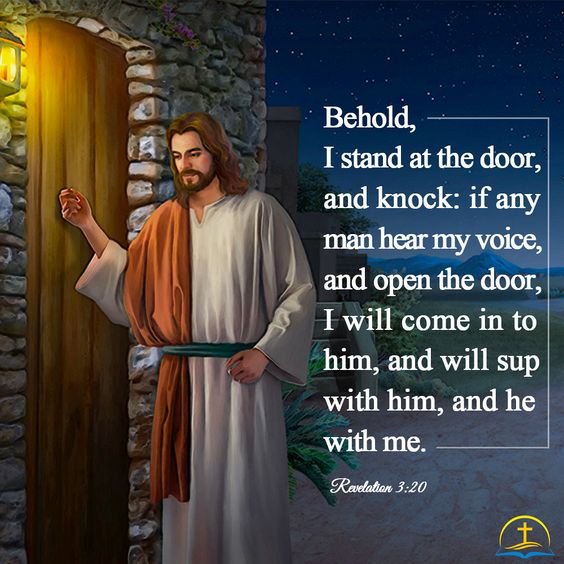 Some challenges can be big on front off  our ayes.
But the Lord our God is bigger than that.
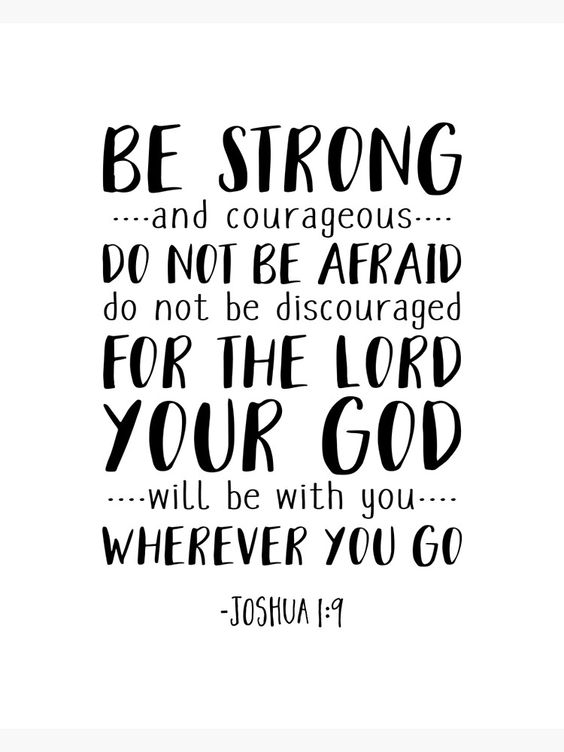 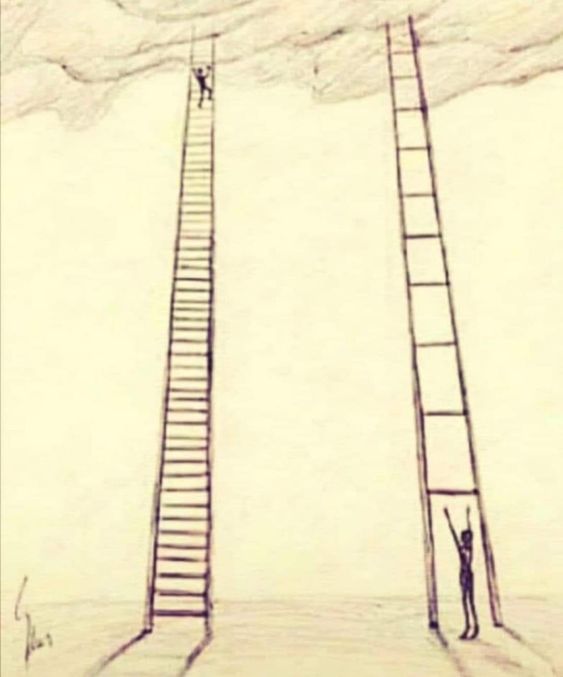 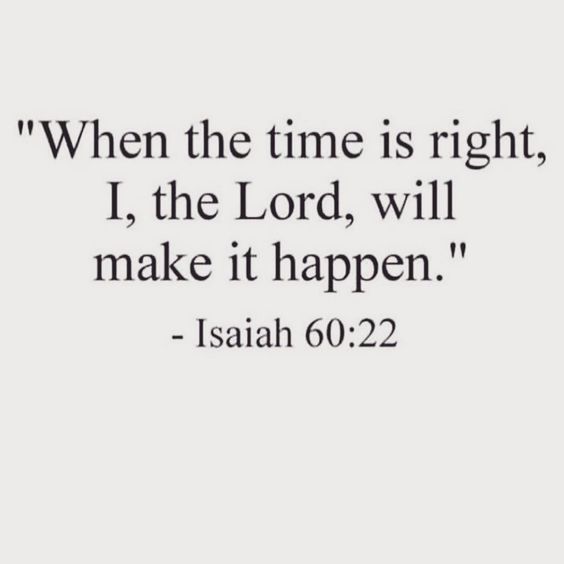 WHEN WE WAITING:PRAYSTUDYWORSHIP AND FELLOWSHIPTELL MESSAGE TO THE WORLD HAVE A PATIANCE
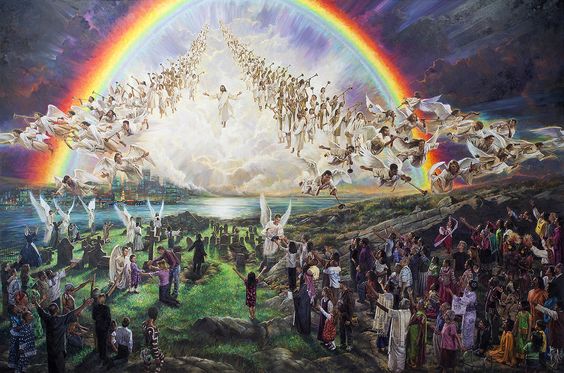 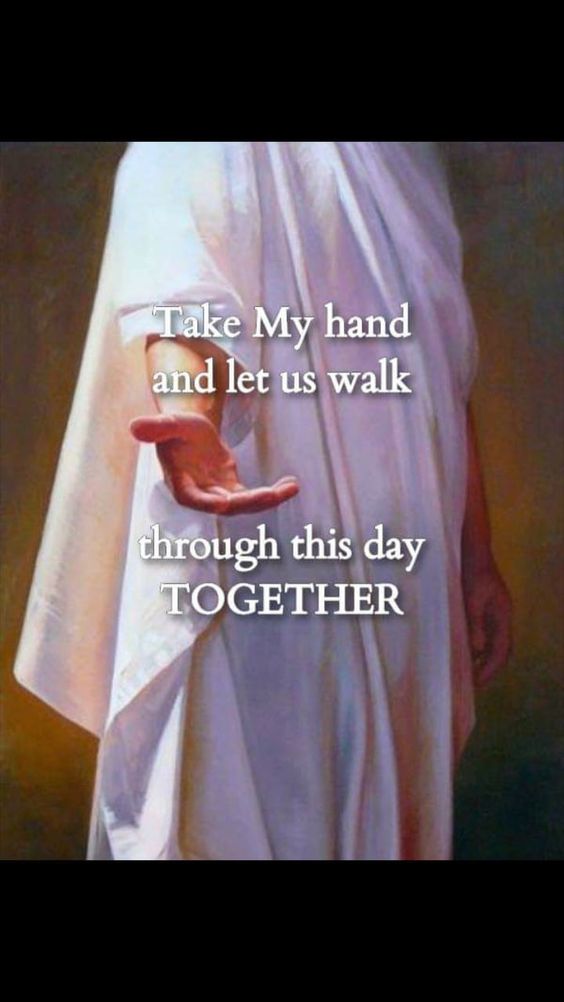